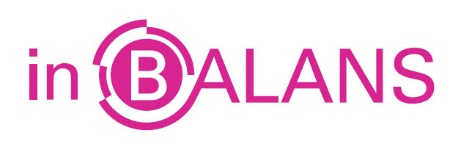 Rentabiliteit
De verhouding tussen een inkomen en het vermogen dat dit inkomen heeft verdiend.
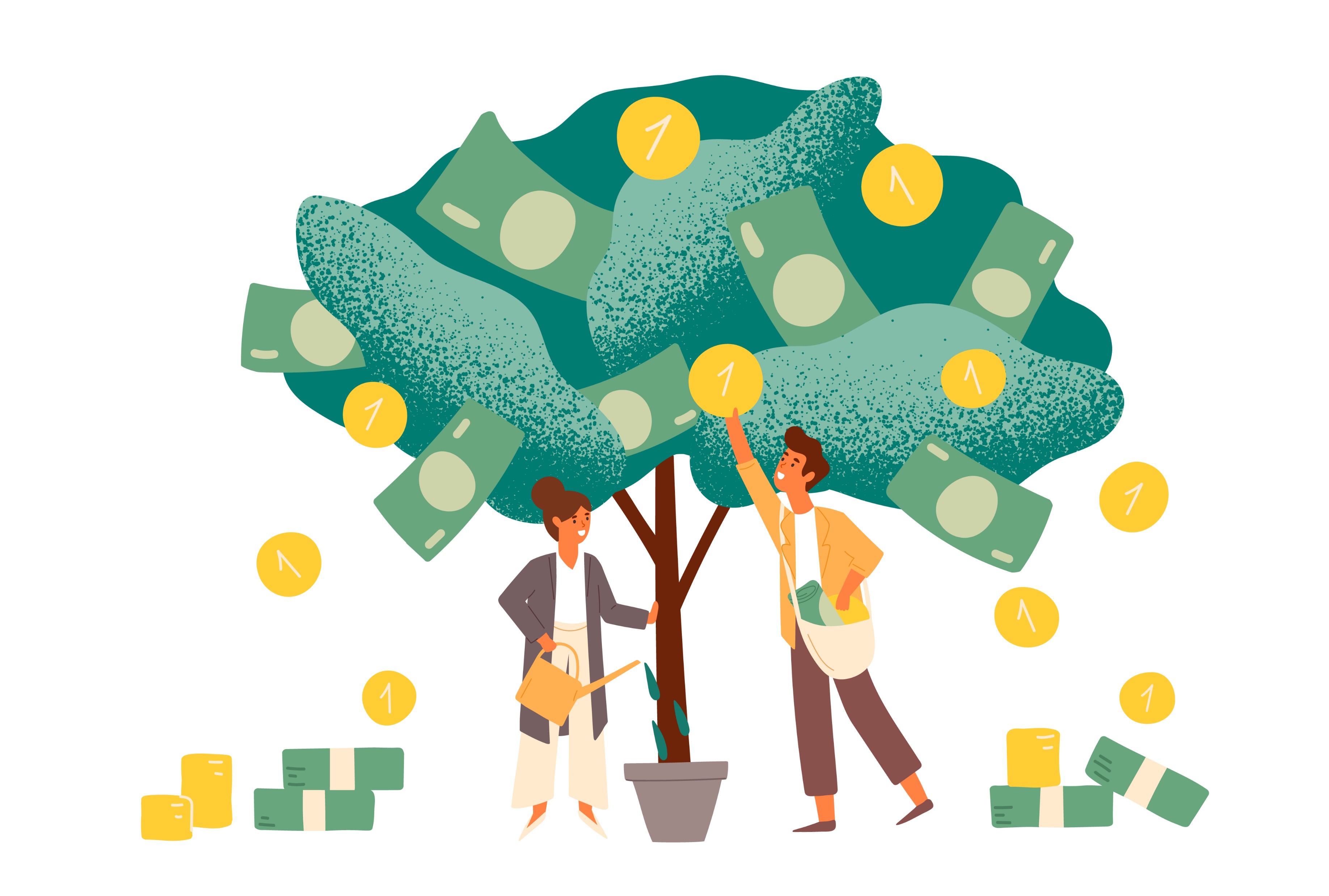 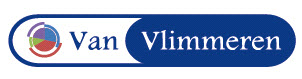 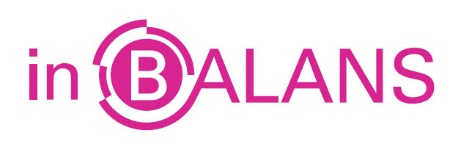 RTV
resultaat voor belasting + interest x 100%
     gemiddeld totaal vermogen
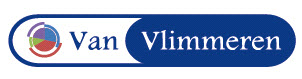